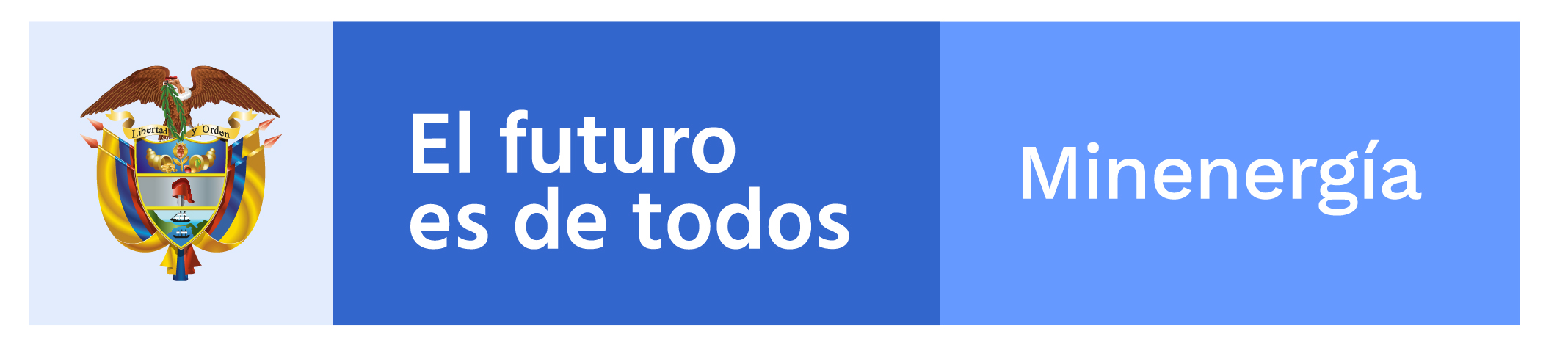 PLAN SECTORIAL PARA LA ATENCIÓN  DE LA POBLACIÓN EN SITUACIÓN DE DISCAPACIDAD
Bogotá, 2019
Líneas del Plan Sectorial
Talento Humano
Servicio al ciudadano – accesibilidad a la información
Ajustes razonables para la accesibilidad física
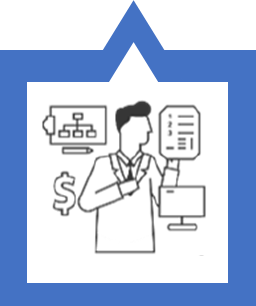 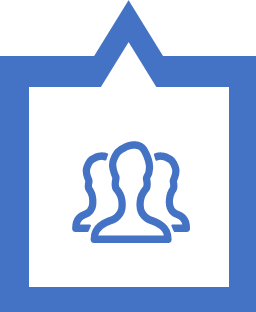 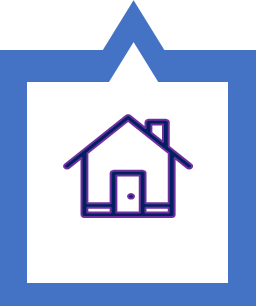 Plan Sectorial de Discapacidad
2019 - 2022
Plan Sectorial de Discapacidad
2019 - 2022
Plan Sectorial de Discapacidad
2019 - 2022
Plan Sectorial de Discapacidad
2019 - 2022
ROLES
Talento Humano
(con pares entidades)
Servicio al ciudadano – accesibilidad a la información
(Grupo Gestión de la información y servicio al ciudadano con pares entidades)
Ajustes razonables para la accesibilidad física
(Grupo Servicios administrativos con pares entidades)
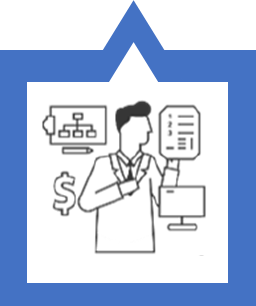 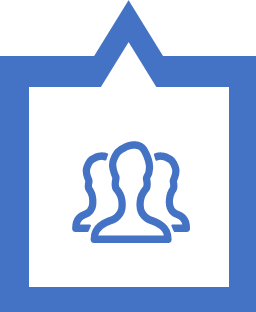 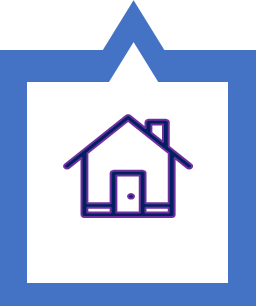 Oficina de Planeación y Gestión Internacional
coordina formulación plan, actualización anual y seguimiento trimestral